КУЬТУРНО ГИГИЕНИЧЕСКИЕ НАВЫКИ – ОСНОВА ФОРМИРОВАНИЯ ЭТИЧЕСКИХ ПРЕДСТАВЛЕНИЙ
Средняя группа 2
С первых дней жизнь ребенка социально организована. Она состоит из чередующихся, ежедневно повторяющихся бытовых  процессов(сон, умывание, одевание, прием пищи и т.п.).
      Режим дня – это четкий распорядок жизни в течении суток. Он предусматривает рациональное чередование сна, бодрствования, а также рационализацию всех видов  деятельности ребенка. Он упорядочивает ритм жизни, организует поведение, переход от одного вида деятельности к другой, что создает  благоприятные условия для физического и психического развития ребенка, предохраняет от переутомления, способствует нормальной психической деятельности. Постепенно ребенок начинает хорошо представлять, что и когда он будет делать: утром вставать, днем обедать и гулять, рисовать, играть, вечером ложиться в кровать, ночью спать.
Включаясь в режим дня, выполняя бытовые процессы, ребенок осваивает серию культурно – гигиенических навыков: мыть руки, чистить зубы, пользоваться ложкой и вилкой, одеваться и раздеваться и прочее.
      Эти навыки – одна из составляющих культуры поведения человека в быту. Они определяют содержание действий человека, предписывают, что он должен делать в той или иной ситуации. За ними стоят нормы морали, правила поведения, хотя человек не всегда их осознает
Из каких действий состоят культурно гигиенические навыки? Чтобы умыться, нужно уметь пользоваться полотенцем, чтобы есть  надо уметь пользоваться ложкой , тарелкой, вилкой, и т.д.
А это орудийные или соотносящие действия, т.е. формирование культурно – гигиенических навыков совпадает с основной линией психологического развития  - становления предметной деятельности.
      Вот здесь создаются благоприятные условия для освоения ребенком действий с предметами, необходимыми для совершения культурно – гигиенических навыков. Тут  и надо показать для чего служат мыло, полотенце, одеяло, ложка и салфетка, объяснять правила культуры поведения.
По мере освоения культурно – гигиенические
навыки обобщаются, отрываются от
соответствующего им предмета и переносятся в игровую , воображаемую ситуацию, тем самым влияя на игры детей.
         Культурно – гигиенические навыки связанны не только с игрой. Они лежат в основе первого доступного ребенку вида трудовой деятельности – труд по самообслуживанию. 
     Самообслуживание характеризуется тем, что действия ребенка не имеют общественного мотива, они направлены на самого себя. Развитие этого вида труда состоит в том, что складываются системы действий, усложняются их содержание
       На его основе в трех летнем возрасте эпизодически начинает появляться элементарная хозяйственно-бытовая деятельность.
Освоение культурно – гигиенических навыков влияет не только на игровую и трудовую деятельность, но и на взаимоотношения ребенка с взрослыми и сверстниками. Если взрослому он хочет показать то, чему научился, заслужить одобрение и поддержку, дать понять что он уважает его, его требования, принимает и поддерживает их, то сверстника он пытается научить.
       Так же освоение культурно – гигиенических навыков дает возможность сравнить себя другими детьми. Через сравнения себя с другими складываются предпосылки для формирования самооценки, осознание своих возможностей и умений, а так же предпосылки для самоконтроля
Формирование КГН создает условия  для организации ознакомления с окружающим миром, Ребенок действует с предметами или орудиями (ложкой, мылом, полотенцем и т.п.). Ребенок открывает для себя отличительные признаки предметов и веществ.
      Так же в процессе усвоения  КГН у детей развиваются познавательные чувства: удивление, радость, удовольствие от познания нового.
       Главная роль в этом принадлежит взрослому , который направляет, поддерживает интерес ребенка, обращает внимание на то, что не лежит на поверхности, а скрыто в предмете.
         Таким образом, освоение КГН связанно с этическим развитием дошкольника. Ребенок уже может дать моральную оценку действиям человека или персонажа ( хороший или плохой и т.п.).
КГН становятся более сложными, объединяются в системы. Навыки личной гигиены с навыками поведения в общественных местах; как надо вести в умывальной комнате, в столовой; как относиться к вещам; как относиться к своему труду и труду других людей.
       В дошкольном возрасте ребенок усваивает первые этические нормы он , открывает, что за каждым  культурно гигиеническим навыком стоит определенное правило поведения, которое продиктовано нравственными нормами человеческого общества.
Режимные моменты у нас в саду
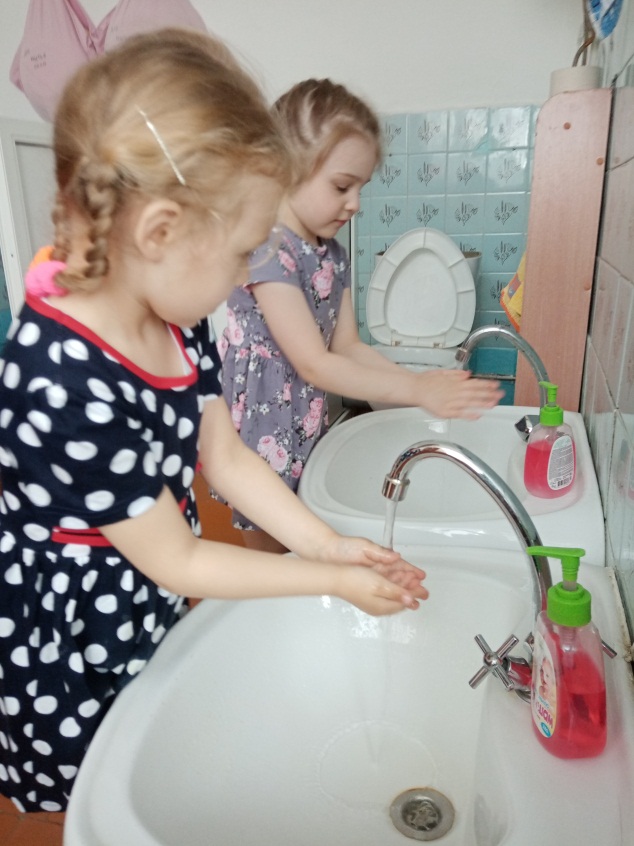 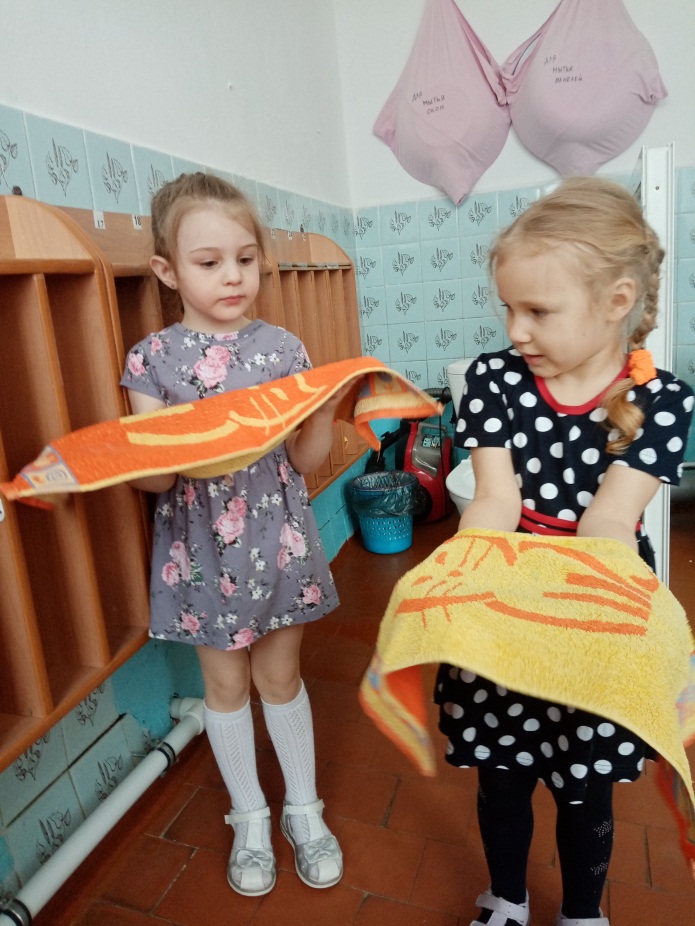 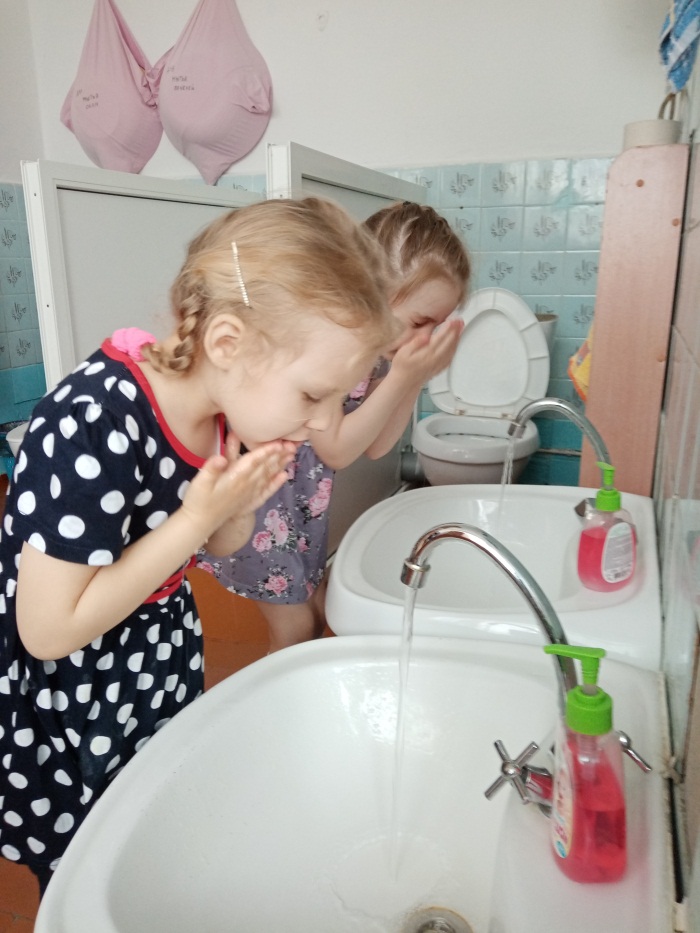 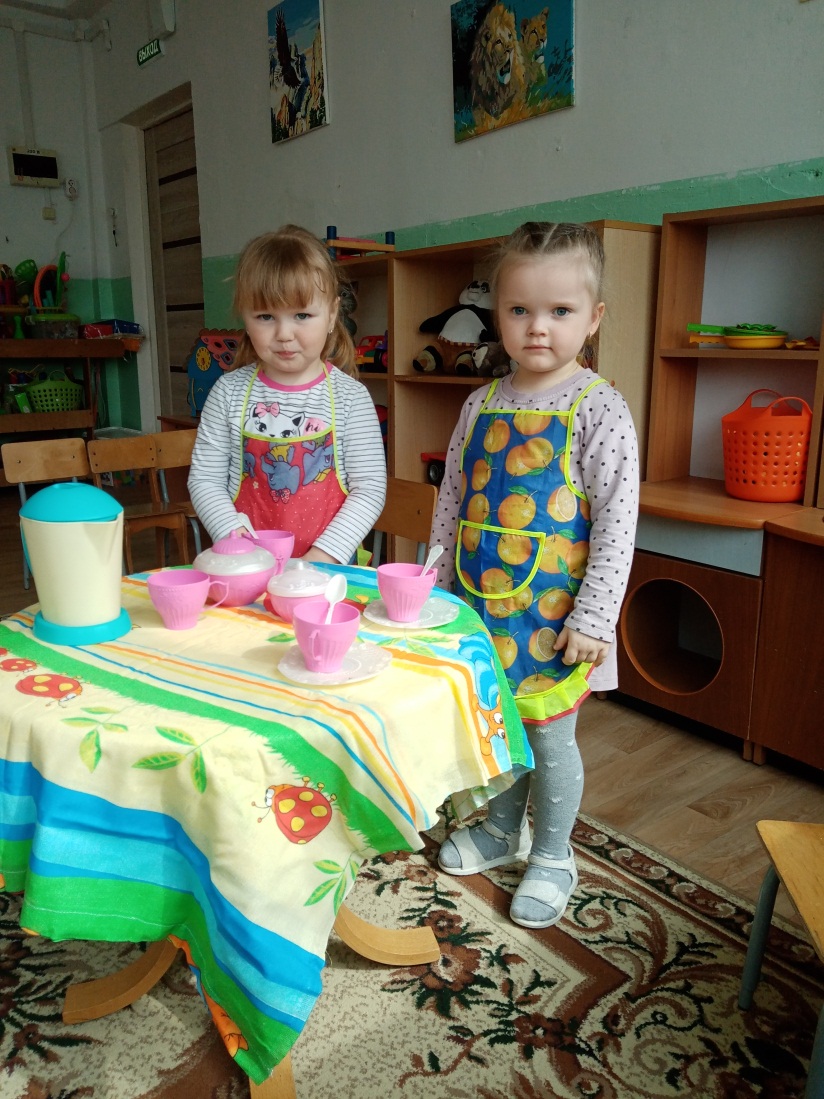 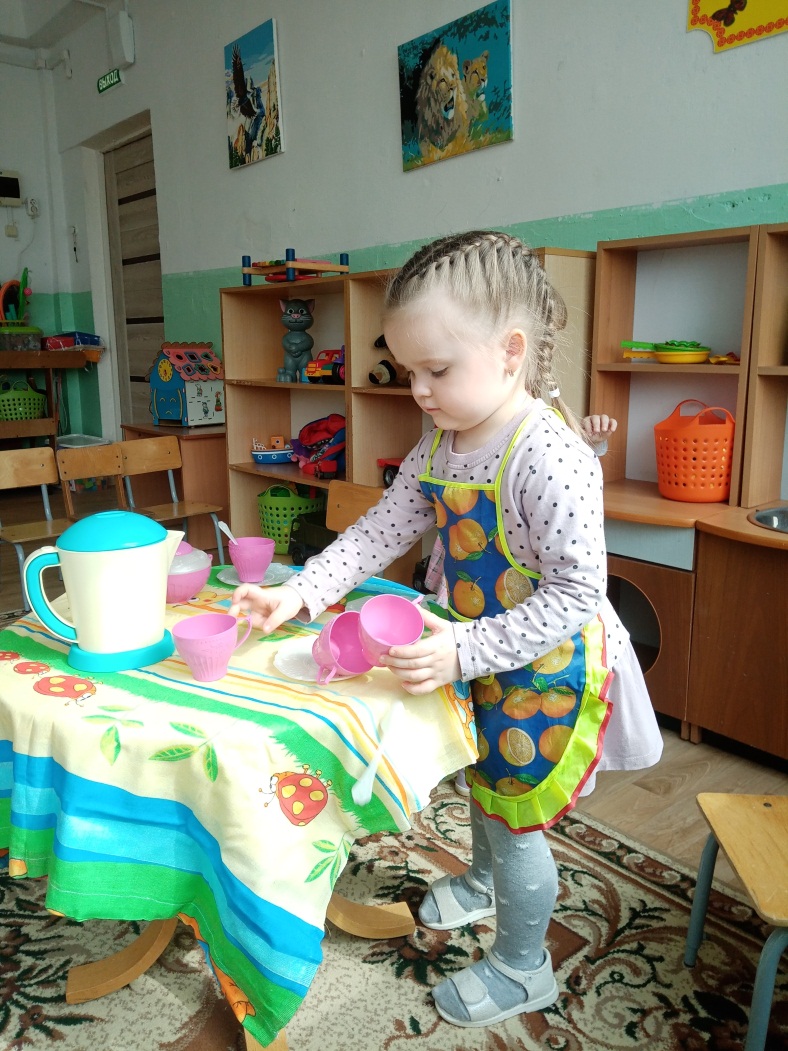 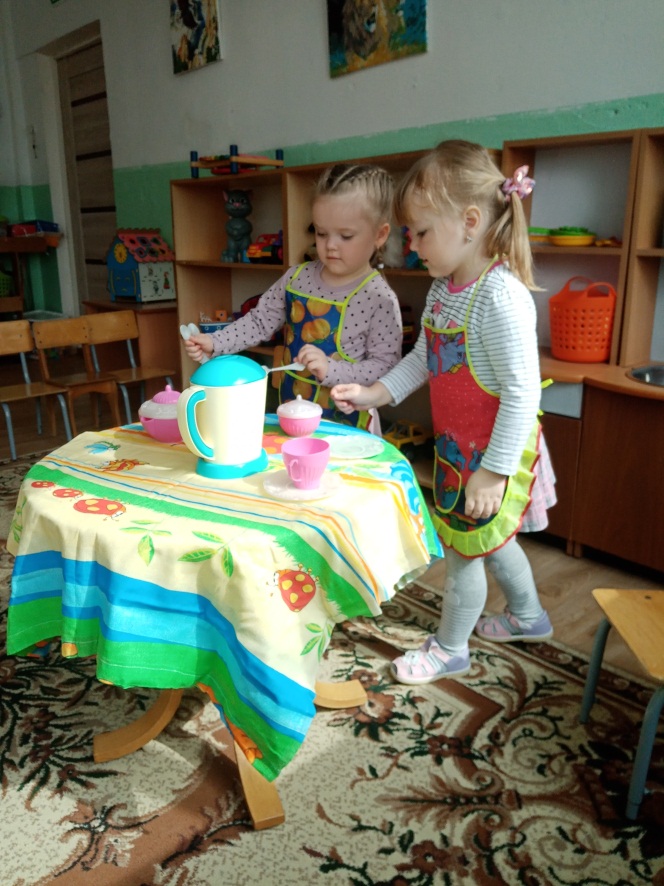 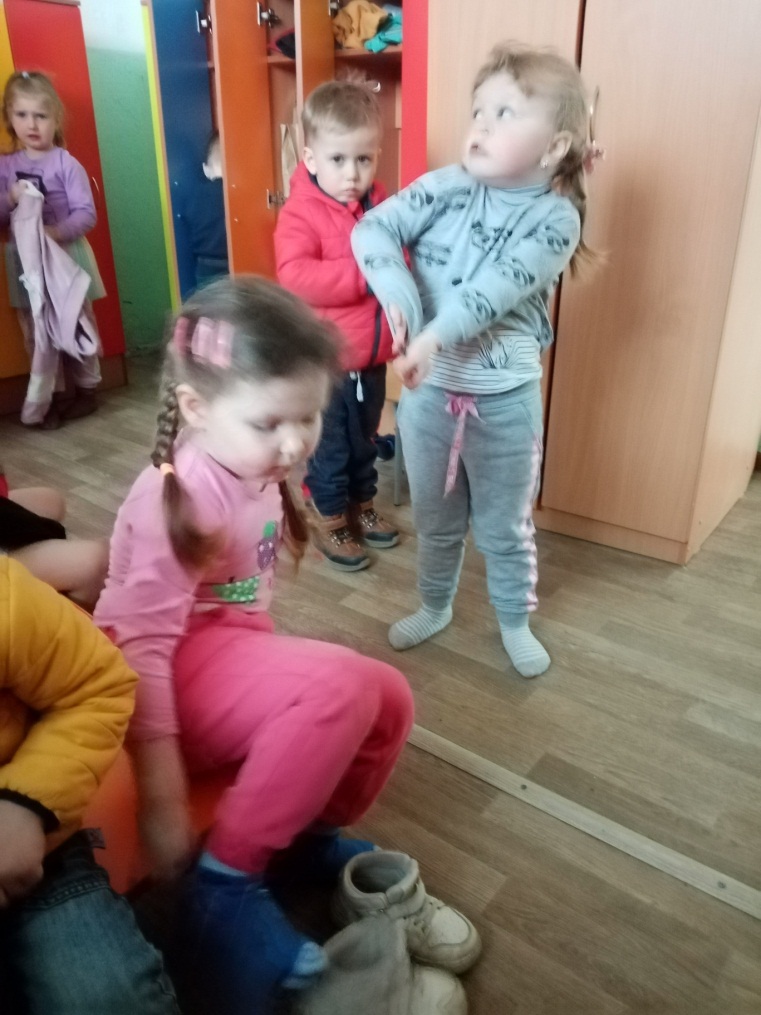 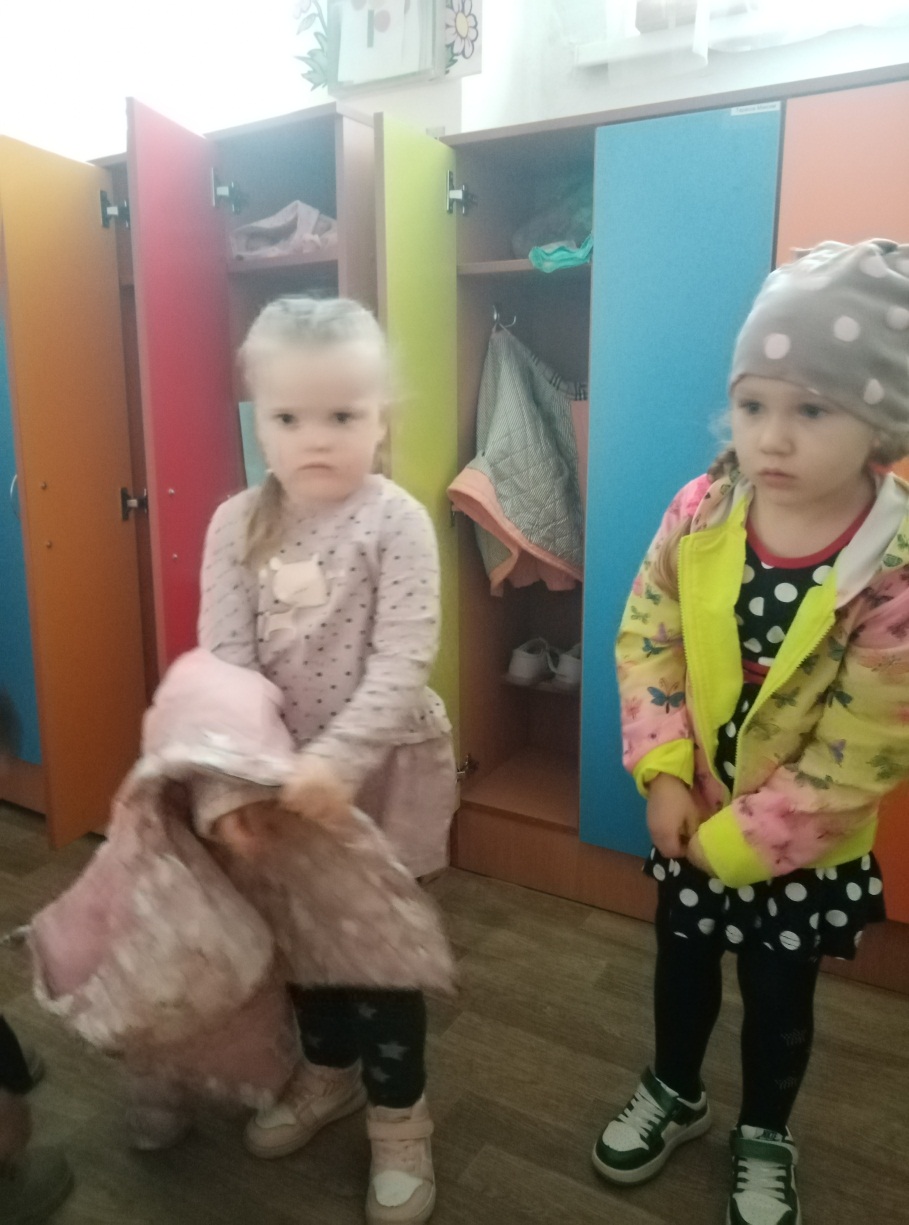 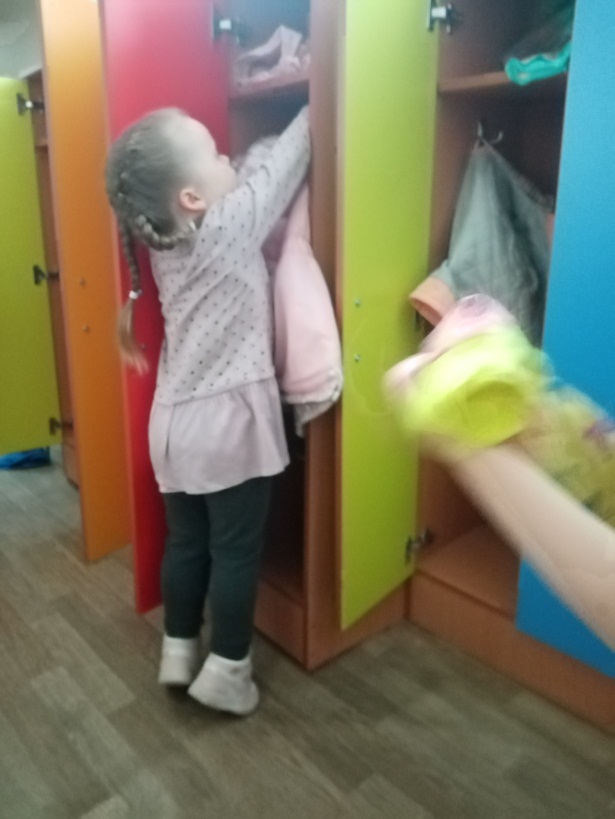 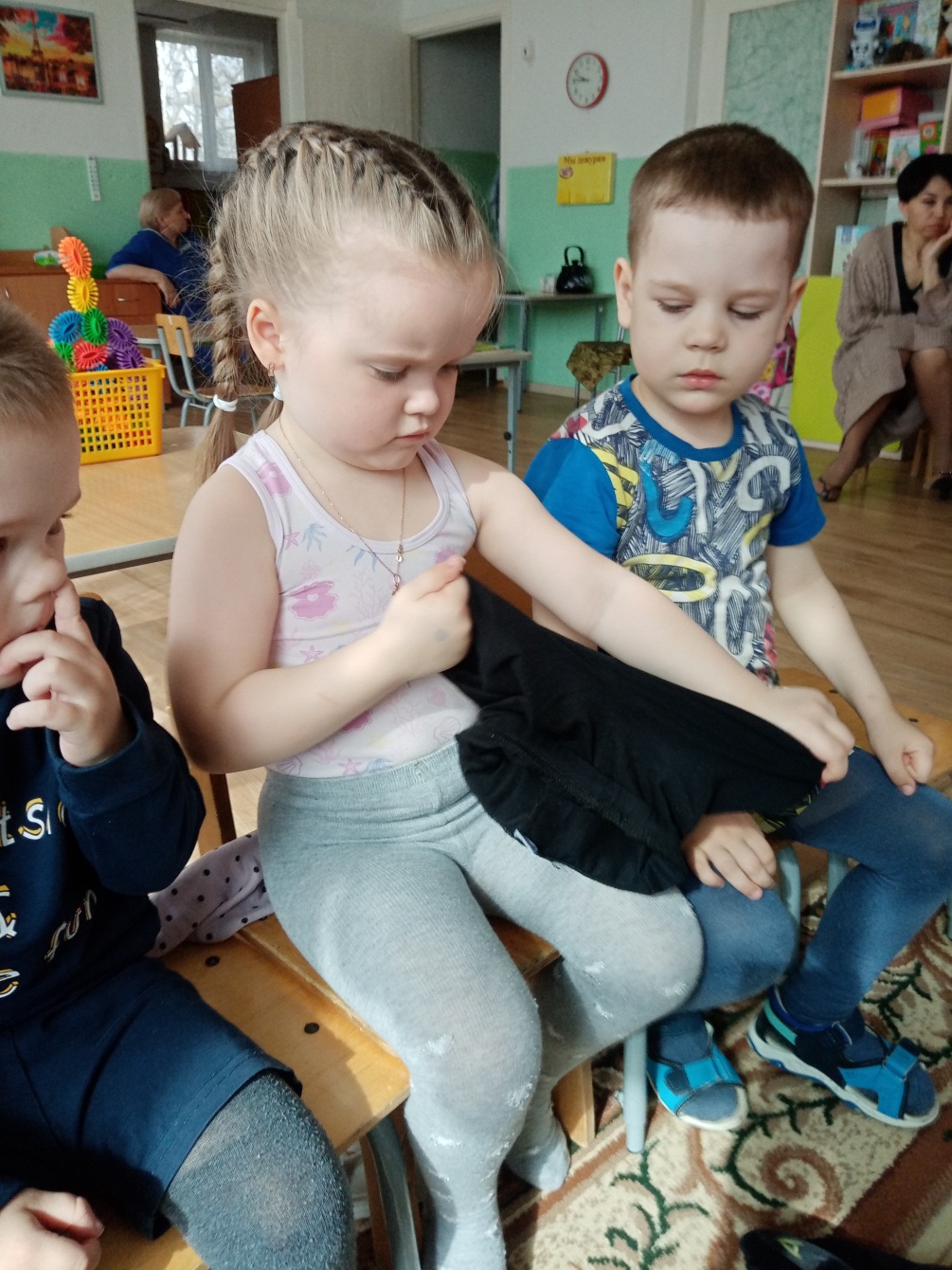 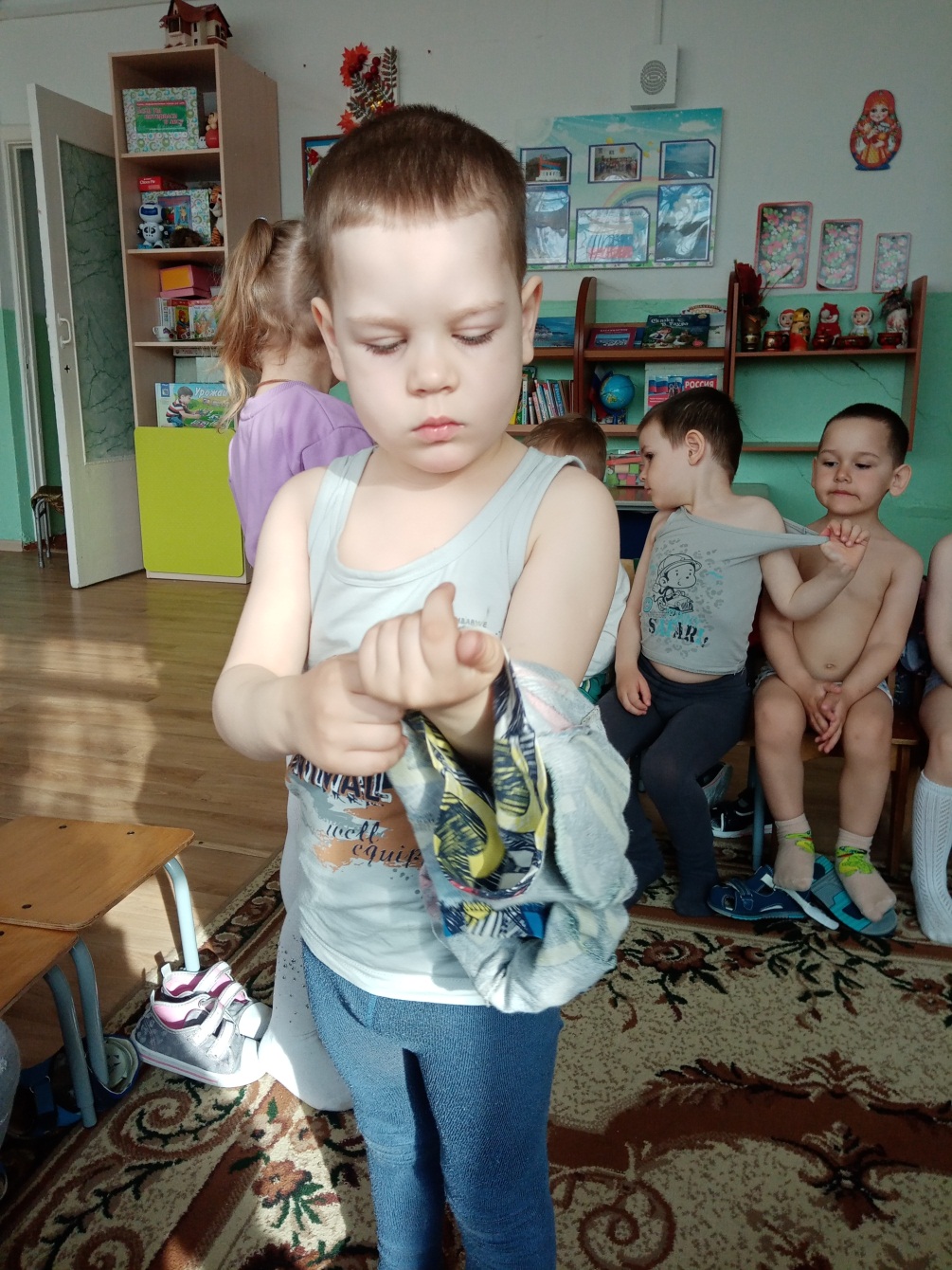 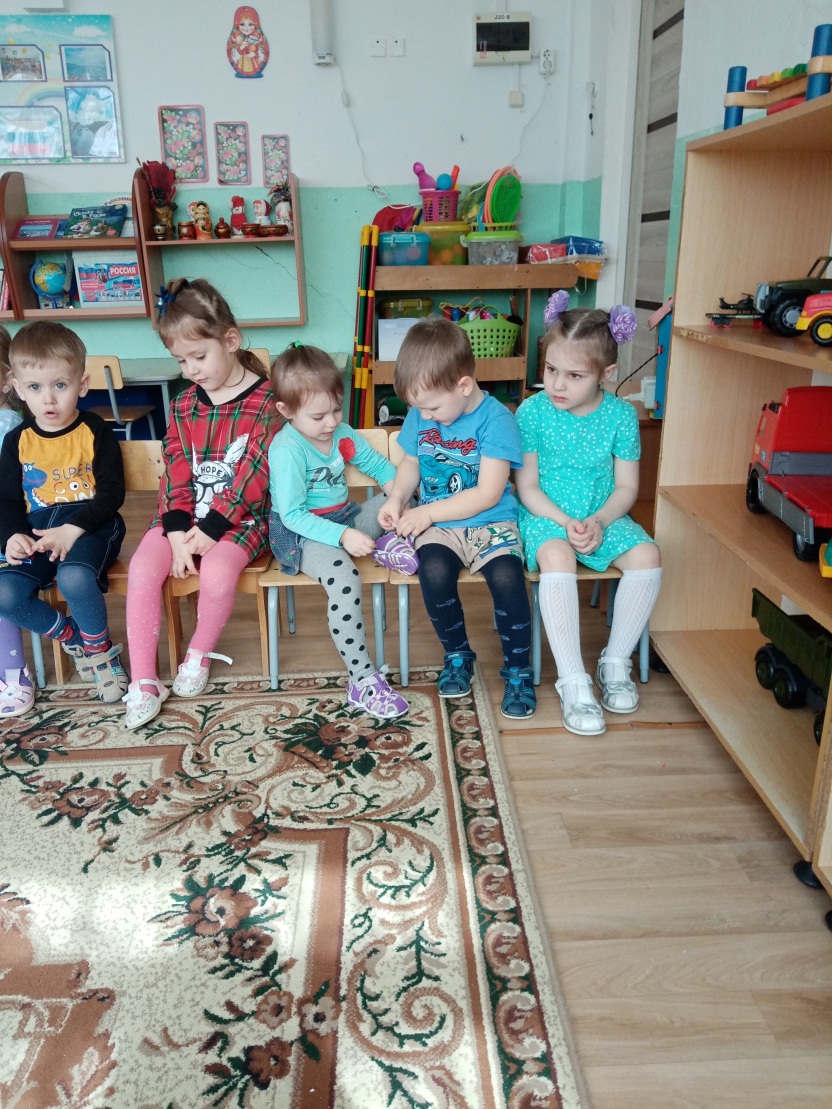 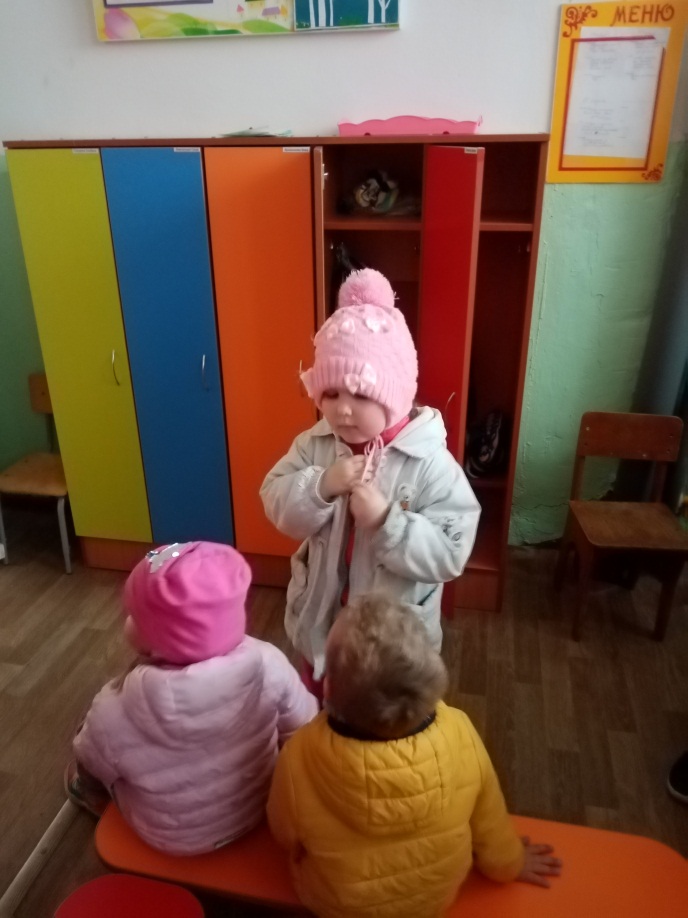 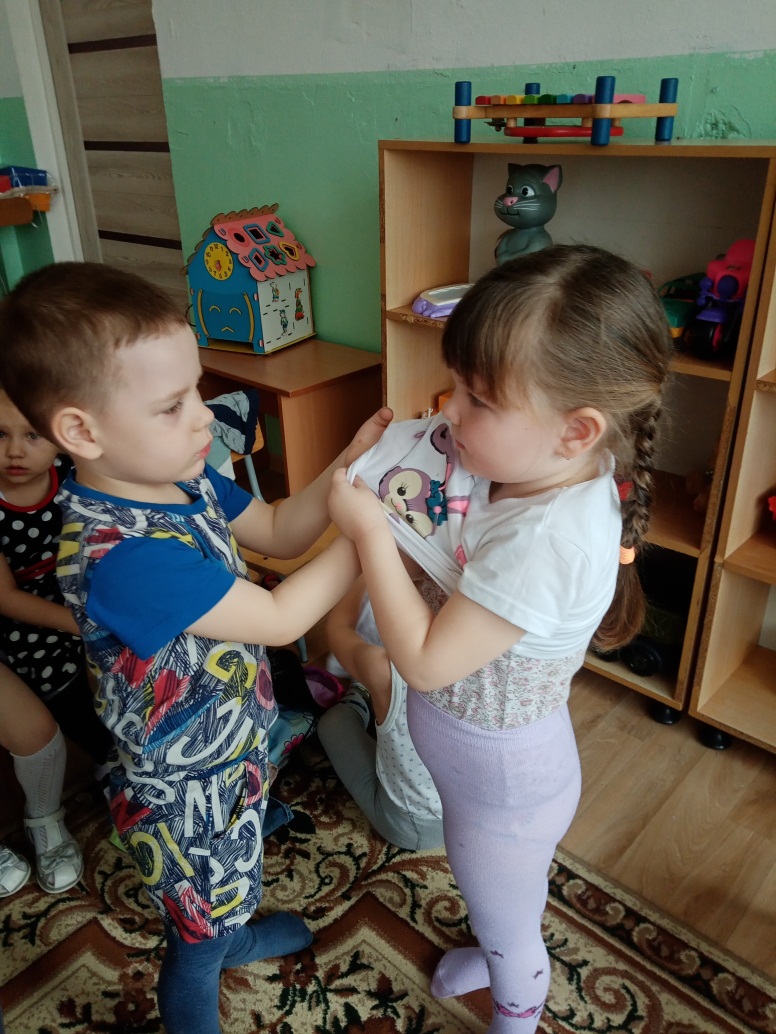